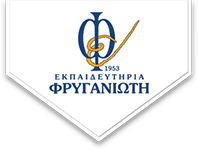 ΑΣΦΑΛΕΙΑ ΣΤΟ ΔΙΑΔΙΚΤΥΟ
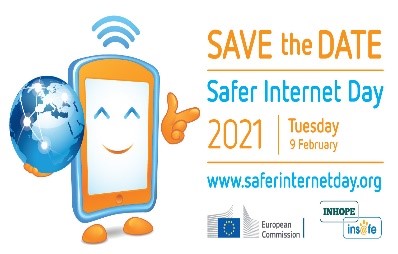 Εργασία από το μαθητή της Ε΄ τάξης : 
Γ. Νότα
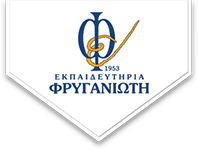 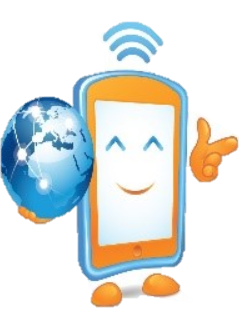 ΘΕΤΙΚΑ ΤΟΥ ΔΙΑΔΙΚΤΥΟΥ – ΑΣΦΑΛΕΙΑ ΣΤΟ ΔΙΑΔΙΚΤΥΟ
 Το διαδίκτυο είναι ένα χρήσιμο εργαλείο! Χρησιμοποιώντας το σωστά διευκολύνει την ζωή μας! 
 Μπορούμε να βρούμε πληροφορίες για θέματα της καθημερινότητας μας! Ενημερωνόμαστε από αξιόπιστες σελίδες για τα νέα στην Ελλάδα και όλο τον κόσμο.
 Βοηθάει στην απόκτηση γνώσεων και στην εξάσκηση δεξιοτήτων. Οι μαθητές μπορούν να συμμετέχουν σε διαδικτυακά μαθήματα και σεμινάρια, να εξασκούνται στην εκμάθηση ξένων γλωσσών και να αναζητούν πληροφορίες σχετικά με τα μαθήματα τους. 
 Το διαδίκτυο είναι χρήσιμο επίσης γιατί μπορούμε να ακούσουμε μουσική, να παρακολουθήσουμε μια ταινία ή μια θεατρική παράσταση και να παίξουμε διασκεδαστικά παιχνίδια! Για αυτό θα λέγαμε ότι είναι και ένα κομμάτι που μας προσφέρει διασκέδαση και χαρά.
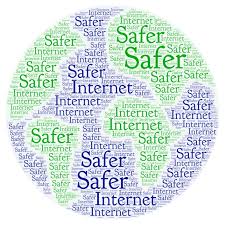 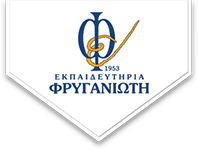 Παρακάτω μερικές συμβουλές για να είναι όλα τα παιδιά ασφαλή
Δε  μοιραζόμαστε προσωπικά μας στοιχεία.
Δε συνομιλούμε με ανθρώπους που δε γνωρίζουμε.
Δε συναντάμε ξένους ανθρώπους γιατί μπορεί να είμαστε φίλοι σε ένα παιχνίδι.   
Δε φοβόμαστε να μιλήσουμε στους γονείς μας για οτιδήποτε μας προβληματίζει.
Για να έχουν ¨υγεία¨ και οι υπολογιστές δεν ανοίγουμε περίεργες ιστοσελίδες και  έτσι μειώνουμε τις πιθανότητες να κολλήσουν κάποιον υιό και εγκαθιστούμε ένα πρόγραμμα antivirus.
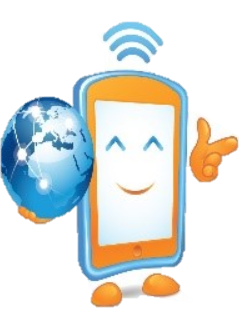 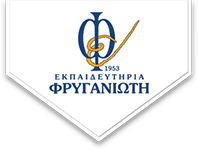 ΠΗΓΕΣ
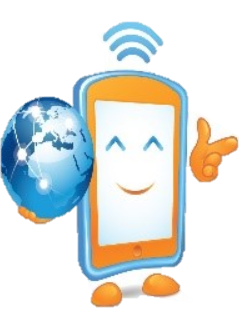 https://saferinternet4kids.gr/
Συλλογή Εικόνων: 
https://www.google.com/imghp